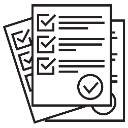 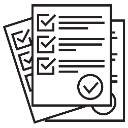 PAPER WASTE AUDIT
Over the course of a week, monitor how much paper is wasted in each main room of the school. You might want to ask staff to place it in a separate bin / box for the week so you can count it at the end of each day.
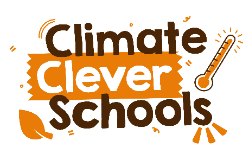